Работа предметной комиссии образовательной организации при оценивании ВПР в соответствии с критериями
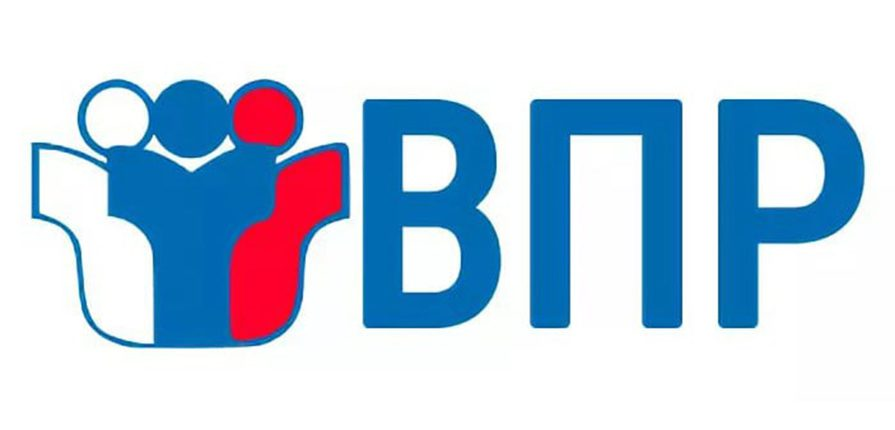 Работинская Маргарита Альбертовна, 
заведующая кафедрой филологии 
КОГОАУ «КЭПЛ»
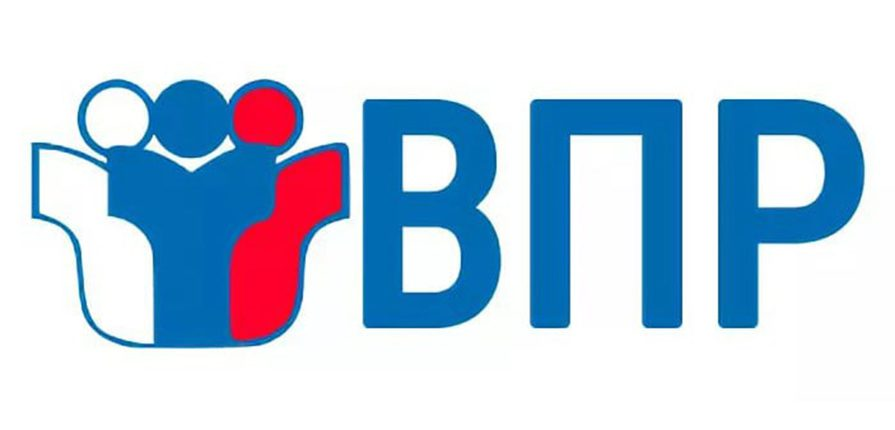 НАЗНАЧЕНИЕ ВСЕРОССИЙСКОЙ ПРОВЕРОЧНОЙ РАБОТЫ
Назначение ВПР по русскому языку – оценить уровень общеобразовательной подготовки обучающихся в соответствии с требованиями ФГОС.

ВПР позволяют осуществить диагностику достижения предметных и метепредметных результатов, в том числе сформированности универсальных учебных действий (УУД) и овладения межпредметными понятиями.
СТАНДАРТИЗИРОВАННОЕ ОЦЕНИВАНИЕ
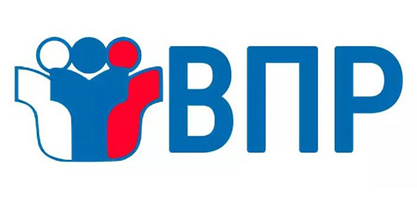 Когда осуществляется процесс оценивания, возникает необходимость определить все рамки этого оценивания, включая цели, направления использования результатов, формат оценки и т.п.
Один из общепринятых подходов в этой области состоит в том, что объективность является следствием соблюдения заранее описанных правил, по которым осуществляется как процедура оценивания, так и выставление результирующей оценки. 
Заранее описанные правила – критерии оценивания работы
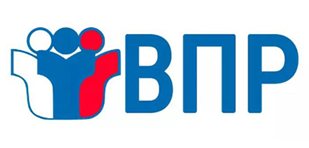 СТРУКТУРА ПРОВЕРОЧНОЙ РАБОТЫ
Вариант проверочной работы 5 класса содержит 12 заданий, в том числе 5 заданий к приведённому тексту для чтения.
Задания  1 – 9 предполагают запись развёрнутого ответа.
Задания 10 – 12 предполагают краткий ответ в виде слова (сочетания слов).
Вариант проверочной работы 6 класса содержит 14 заданий, в том числе 5 заданий к приведённому тексту для чтения.
Задания  1 – 3, 7 – 12, 14 предполагают запись развёрнутого ответа.
Задания 4 – 6, 13 предполагают краткий ответ в виде слова (сочетания слов).
Система оценивания проверочной работы по русскому языку
Задание 1
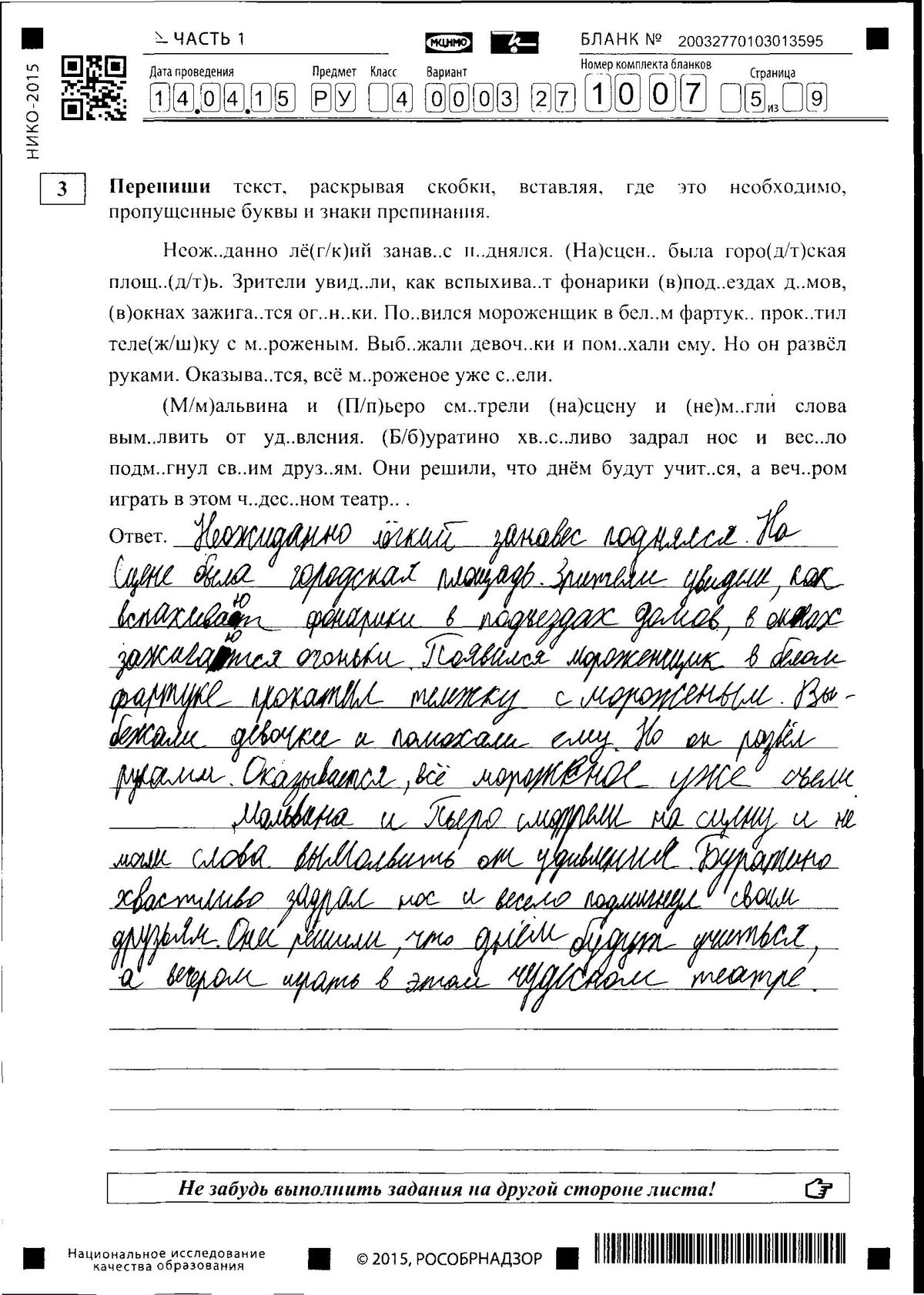 Изменён графический облик слова
(замена буквы)
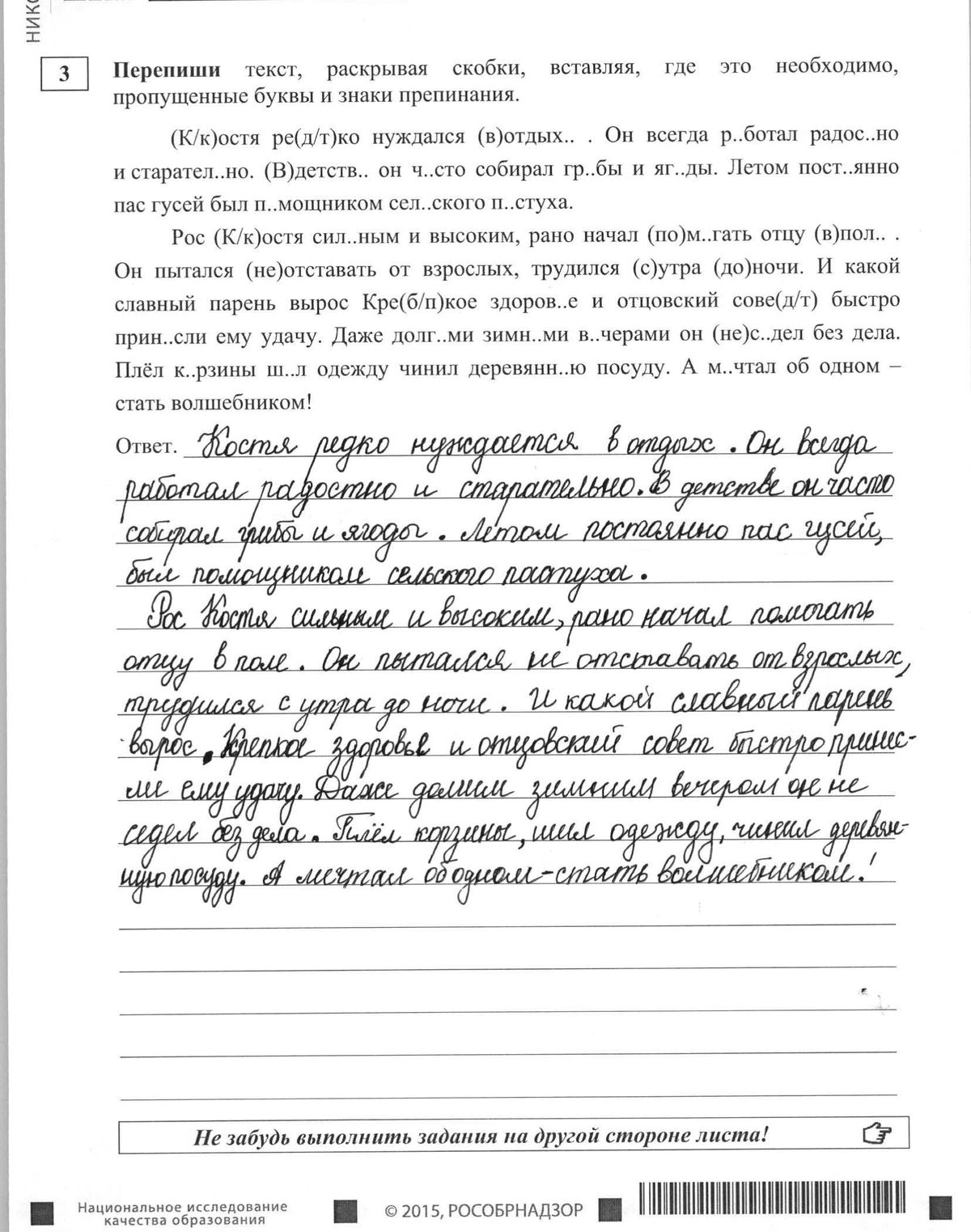 Изменён графический облик слова
Задание 2
0 – 3
1 – 2
2 – 1
3 – 0
Задание 3
ВПР по русскому языку. 5 класс. 2018 г.
Основная мысль текста
Труд лесника Тилана не даёт пескам передвигаться и засыпать каналы, сады и сёла.
Что хотел сказать автор читателю? Определи и запиши основную мысль текста.
Ответ. Главная мысль в том чтобы рассказать как живут жители пустыни (животные) и о том как живут люди.
(Пунктуация сохранена авторская)
Какой факт, по мнению автора текста, свидетельствует о том, что Иваныч был ласковым котом? Запишите ответ.
Так, проверка всероссийских проверочных работ осуществляется учителями в своей образовательной организации по стандартизированным критериям, предложенным разработчиками ВПР. Именно при проверке конкретных работ на уровне ОО могут быть выявлены затруднения.
Организовано это может быть так:
1) после того как обучающиеся сдали написанные работы, организаторы собирают все работы по предмету в одной аудитории;
2) организаторы выдают всем учителям-предметникам, участвующим в проверке, формулировки стандартизированных критериев оценивания (обычно критерии присылаются в школу в день проведения работы);
3) учителя-предметники совместно смотрят несколько работ, обсуждают встретившиеся в каждом задании ошибки, соотносят их со стандартизированными критериями, договариваются, как оценивать выполнение работы в каждом конкретном случае;
4) в процессе предварительного просмотра работ и при дальнейшей проверке фиксируются типовые ошибки, проблемы и затруднения в каждом конкретном случае;
5) осуществляется проверка всех работ с учетом обсуждений и договоренностей о подходах к оцениванию.
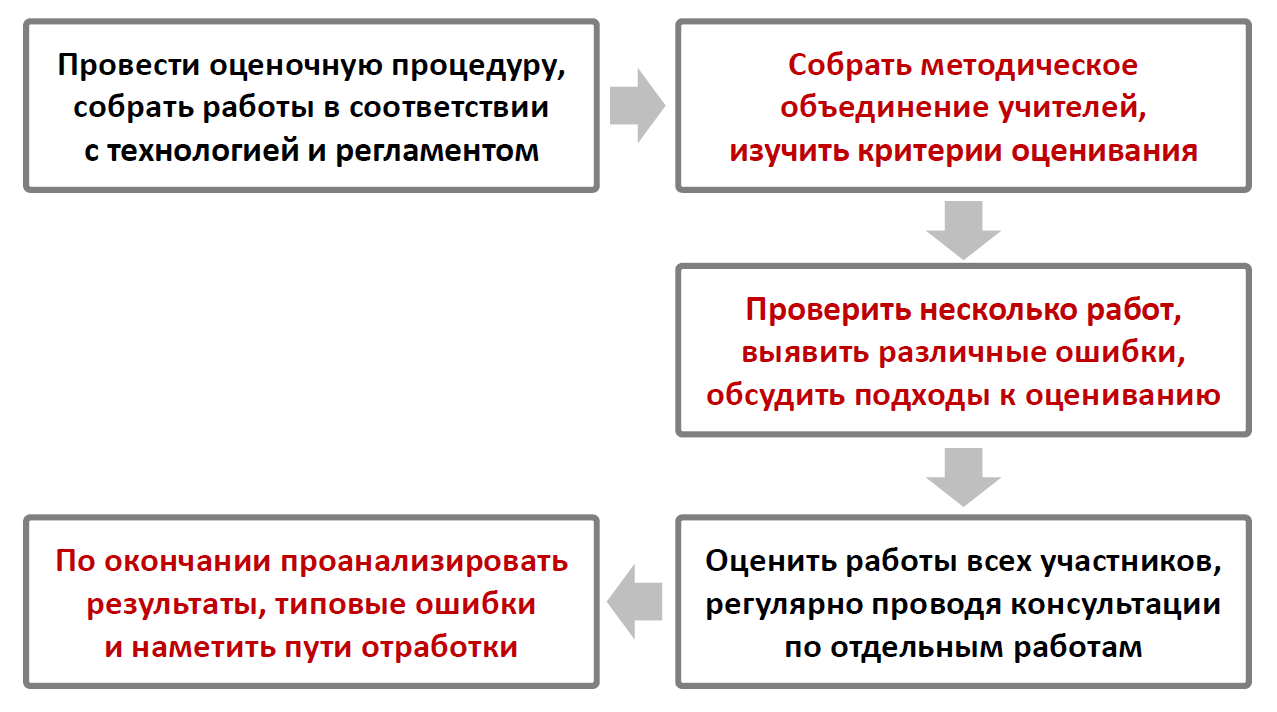 ВПР СтатГрад официальный сайт ru-vpr.ru
https://ru-vpr.ru/tag/russkij-yazyk